ConnectinGEO Workshop on Gap Analysis and Prioritization
October 10-11, 2016, Laxenburg, Austria
Summary of Bottom-Up Thread 2
Stefano Nativi and Mattia Santoro
Objectives
Analyse the resources contributed to GEOSS through the GCI and the GEO Discovery and Access Broker (DAB)

Identify possible gaps between users’ needs and present information in the metadata concentrated in the DAB
The Process
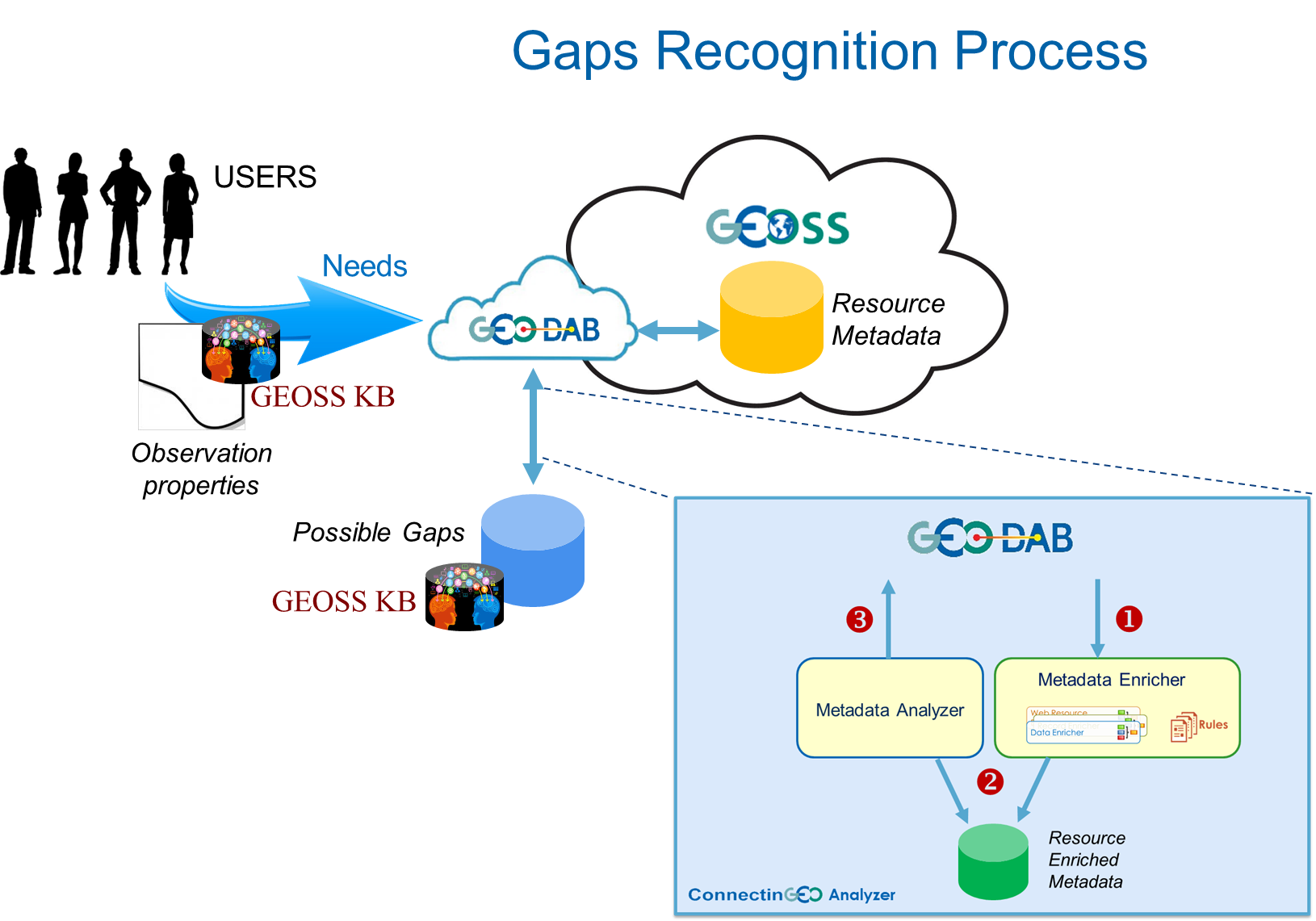 User Needs
GEOSS Resources
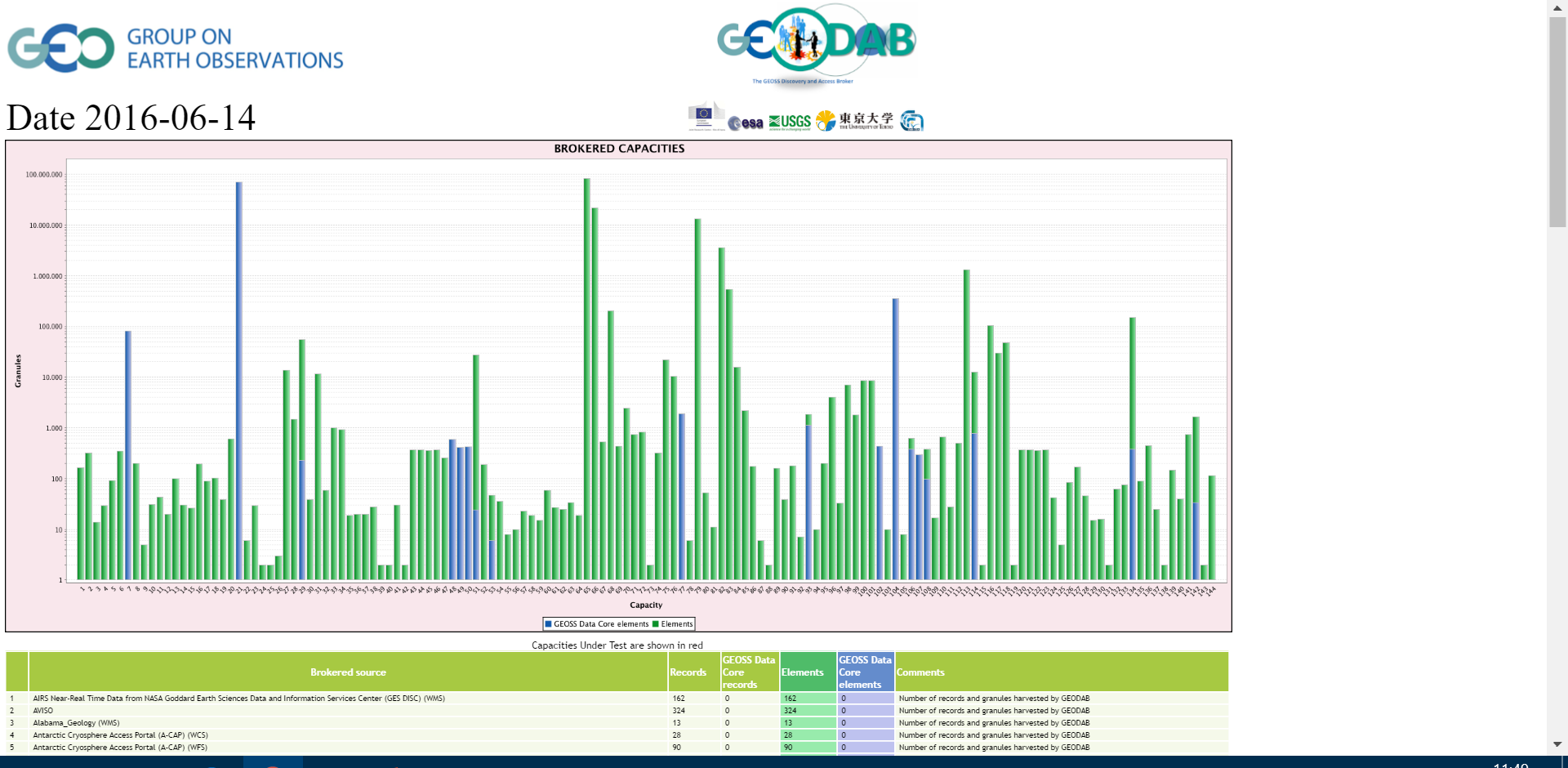 More than 150 Brokered Systems

About 190 M granules
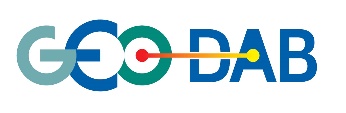 



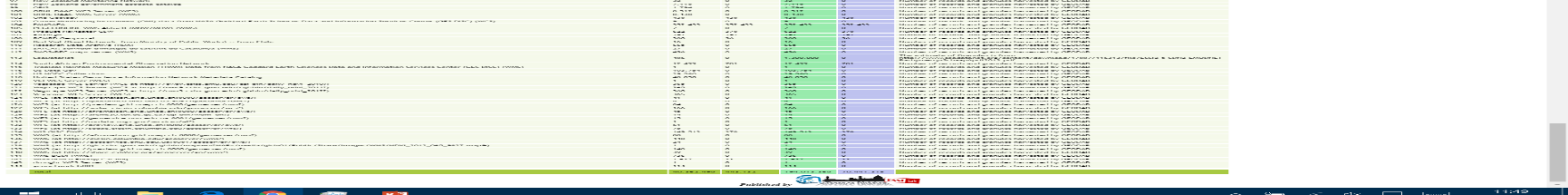 Possible Gaps
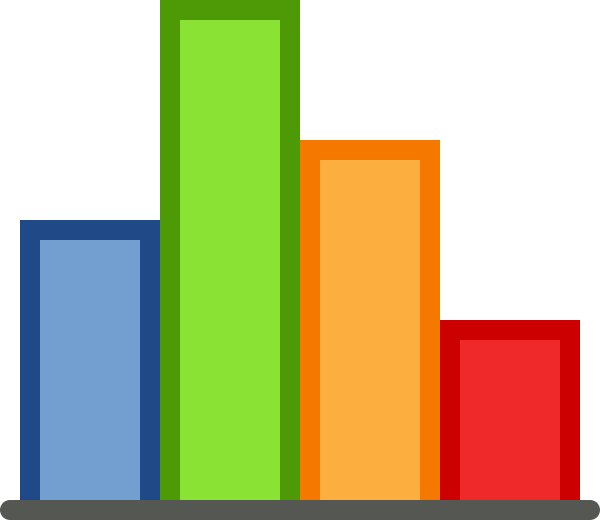 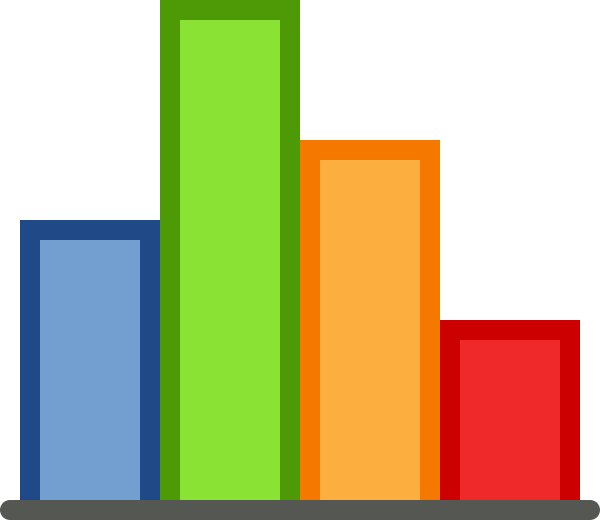 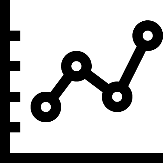 Matching User Needs
ResultsText Match
Results Text Match + Desired Spatial Resolution
Results Text Match + Desired Spatial Resolution
ResultsText Match + Desired Spatial + Temporal Resolution
Trends
Text -> Sp. Res. -> Sp. + Temp. Res.
Text -> Temp. Res. -> Sp. + Temp. Res.
Relaxing Constraints
Parameter Name in Metadata Abstract
Any Spatial resolution
Any temporal Resolution
Text -> Sp. Res. -> Sp. + Temp. Res.
Text -> Temp. Res. -> Sp. + Temp. Res.
Bold = Relaxed
Text -> Sp. Res. -> Sp. + Temp. Res.
Text -> Temp. Res. -> Sp. + Temp. Res.
Conclusions
Found about 1.5M entries matching user needs for the considered essential variables
Most of the other resources are discoverable if the relaxed approach is applied because they are instrumental for generating the EVs
Most of the resources are not “directly” accessible
The use of spatio-temporal constraints mainly impacts the number of discoverable resources, not the number of accessible ones
Resources fully described are commonly “directly” accessible
Commonly spatio-temporal resolutions are not provided as Metadata fields. The ConnectinGEO Metadata enricher addresses this issue
Thank you
Backup
Trends (Text -> Sp. Res. -> Sp. + Temp. Res.)
Trends (Text -> Temp. Res. -> Sp. + Temp. Res.)
Trends (with relaxed text constraint)
Trends (with relaxed text constraint)
Trends (with relaxed text and spatio-temporal constraints)
Trends (with relaxed text and spatio-temporal constraints)
ResultsText Match
Match Parameter Name in Text Match Desired Spatial Resolution
Match Parameter Name in Text Match Desired Temporal Resolution
Match Parameter Name in Text Match Desired Spatial AND Temporal Resolution
Trends
Trends
Trends (with relaxed text constraint)
Trends (with relaxed text and spatio-temporal constraints)
Trends
Trends
Possible Gaps
Possible Gaps
Rationale and Objectives [source: DoW]
TODO
Monitoring the current observations contributing to GEOSS through the GCI and the DAB
Analysing the created inventory as a systematic approach to recognize the different observed properties and their types
Connect the observation inventory database to the SEE IN Knowledge Base
Using results from Task 2.3 and the SEE IN Knowledge Base content to elaborate a list of essential variables and indicators
Create the observation inventory database, and populate it using the current information in the metadata concentrated in the DAB and the GCI
The Process
GEOSS 
Observation Inventory DB
Tasks 4.2, 2.3
GEOSS Content DB
1. Access GEOSS full Metadata Content
2. Extract/Infer Extra Semantics*
3. Generate an enriched GEOSS Metadata Content
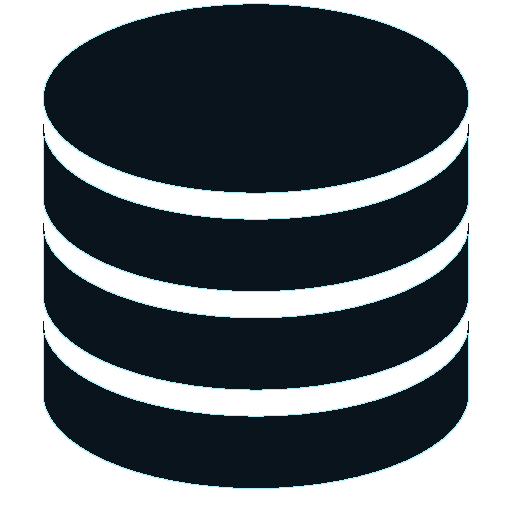 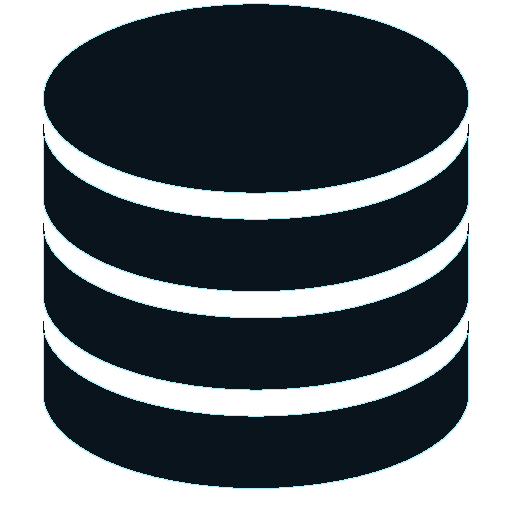 Extended/
Advanced evaluation and
Discoverability
GEOSS content 
Metadata
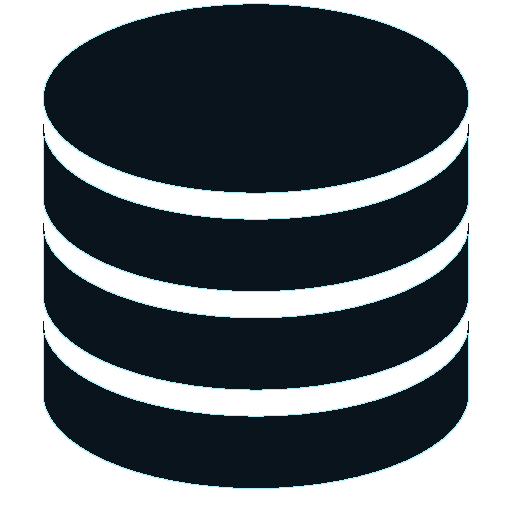 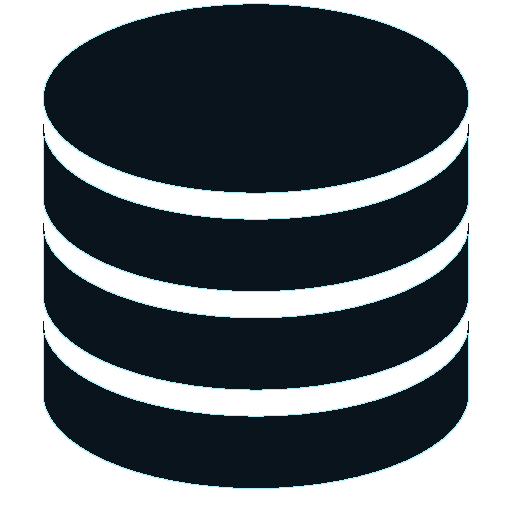 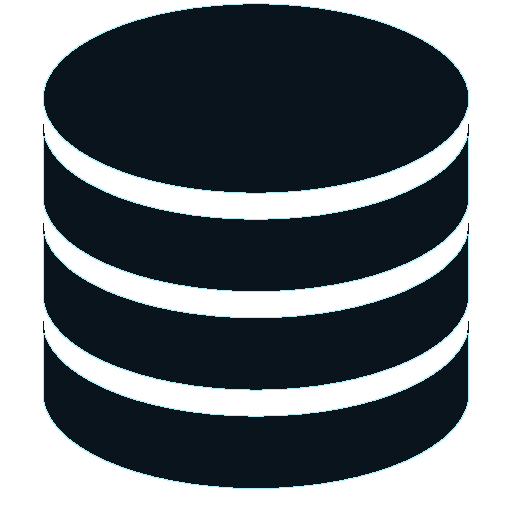 URR
* including: coverage aspects, accuracy/quality/fit-for-purpose, accessibility, policy/licensing, versioning
Knowledge
Body
Ontology
Documents
(Publications)
1. Access GEOSS Metadata Content
GEOSS Content DB
GEO DAB makes use of the native no-SQL APIs to read the full metadata content of each GEOSS harvested resources
1. Access GEOSS full Metadata Content
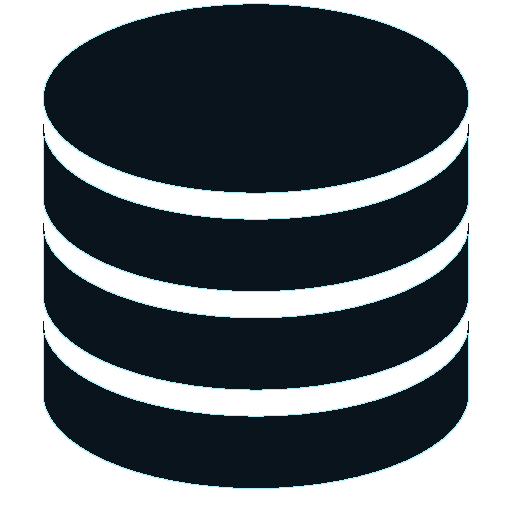 GEOSS content 
Metadata
Full metadata content
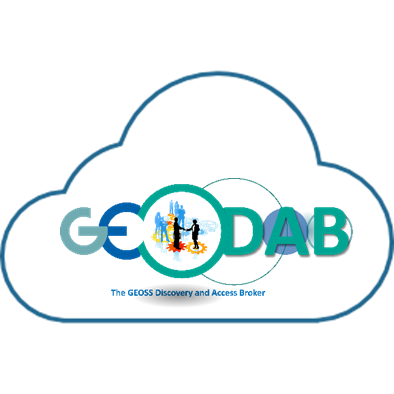 No-SQL DB
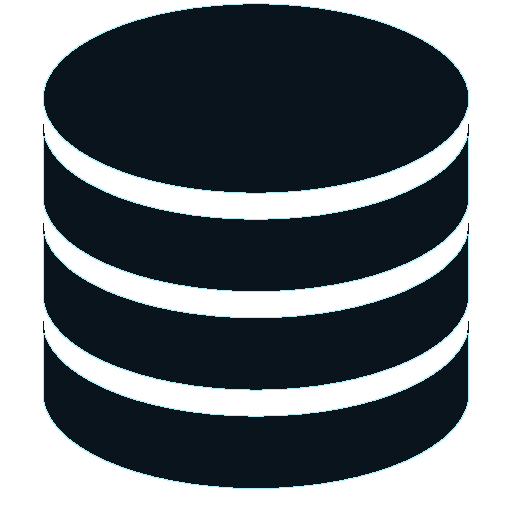 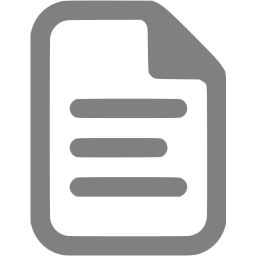 2. Extract/Infer Extra Semantics*
Rules
Enriched Metadata content
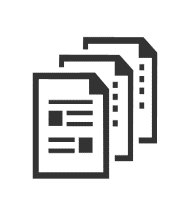 Full Metadata
content
2. Extract/Infer Extra Semantics*
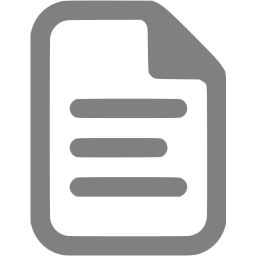 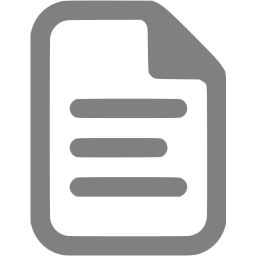 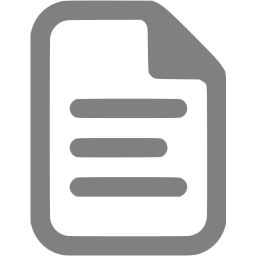 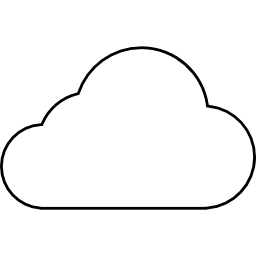 Discovery & Access
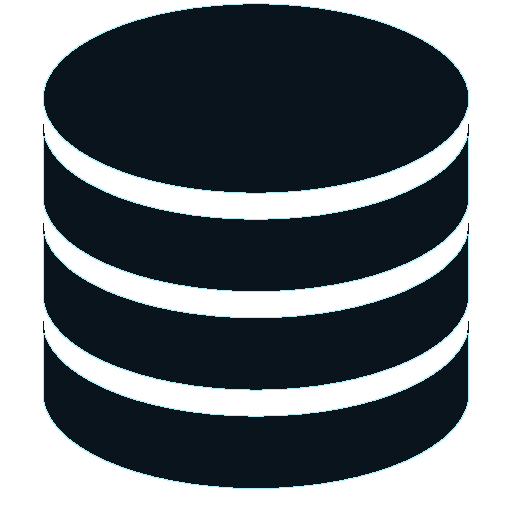 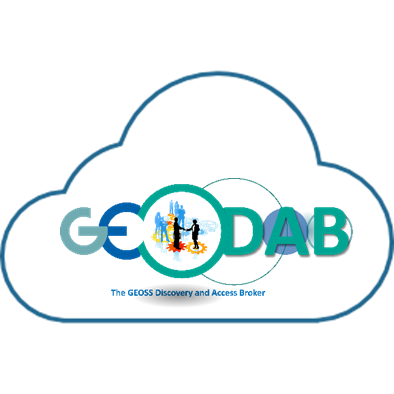 *Applying the Enricher pattern
Information
from external
systems (e.g. URR)
Enricher types and GEO DAB actions
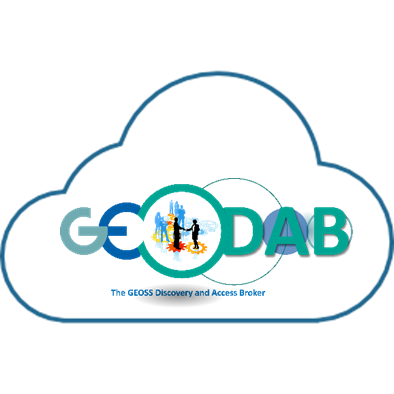 Web Resource Enricher
Record 
Enricher
Data Enricher
Document Enricher
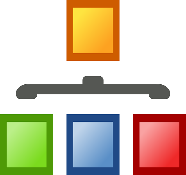 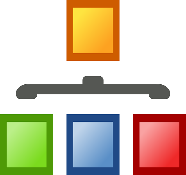 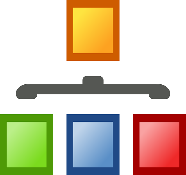 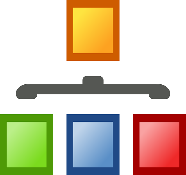 … .
… .
Enrichers combinations
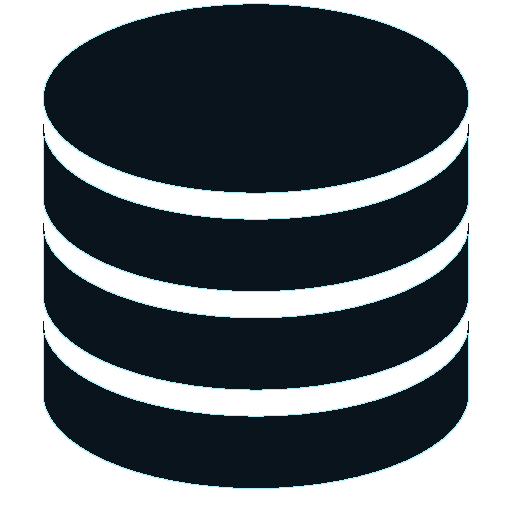 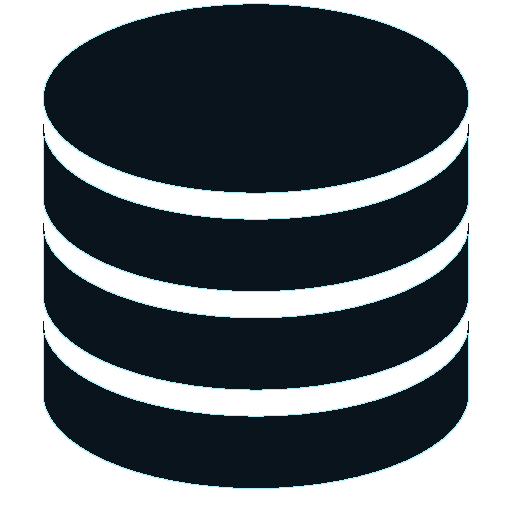 GEOSS content
Metadata
GEOSS Observation Inventory DB
Record
Enricher
Data Enricher
Web Resource Enricher
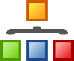 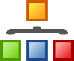 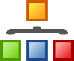 3. Generate an enriched GEOSS Metadata Content
GEO DAB makes use of the native no-SQL APIs to generate the GEOSS Observation Inventory DB
3. Generate an enriched GEOSS Metadata Content
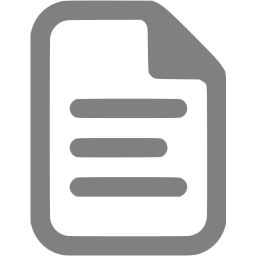 Enriched Metadata content
No-SQL DB
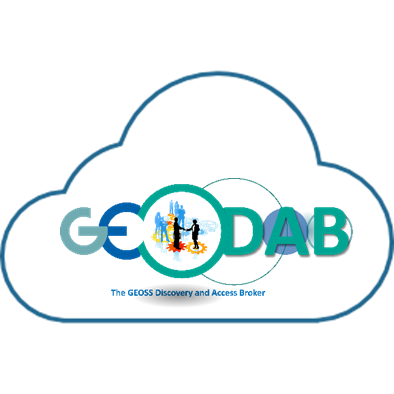 GEOSS 
Observation Inventory DB
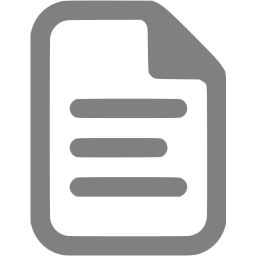 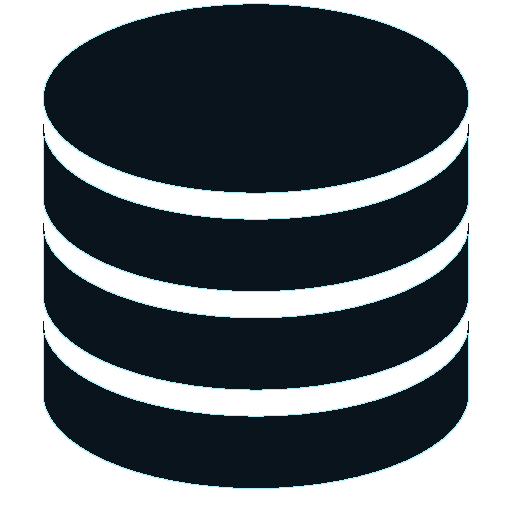 WP4 Architecture
GEOSS
content
Metadata
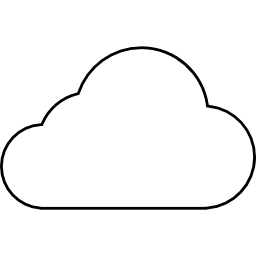 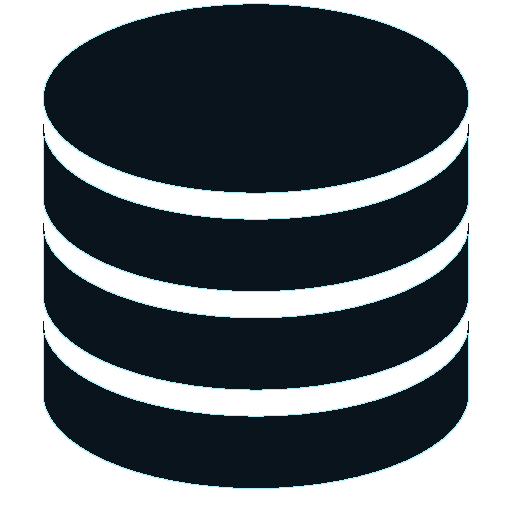 GEOSS 
Observation Inventory DB
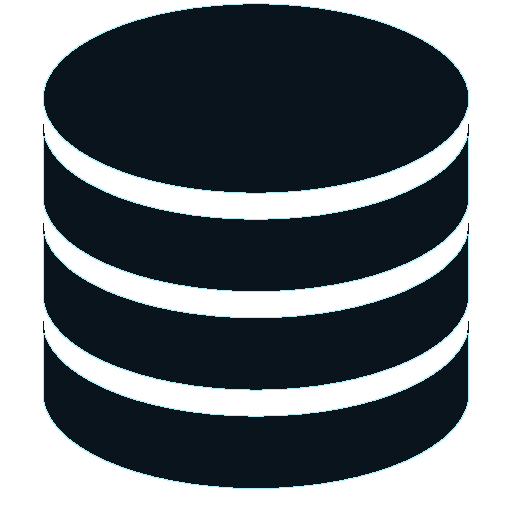 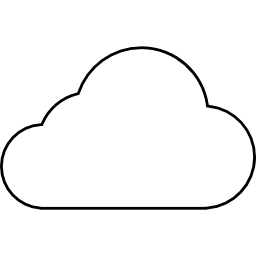 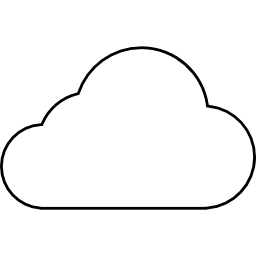 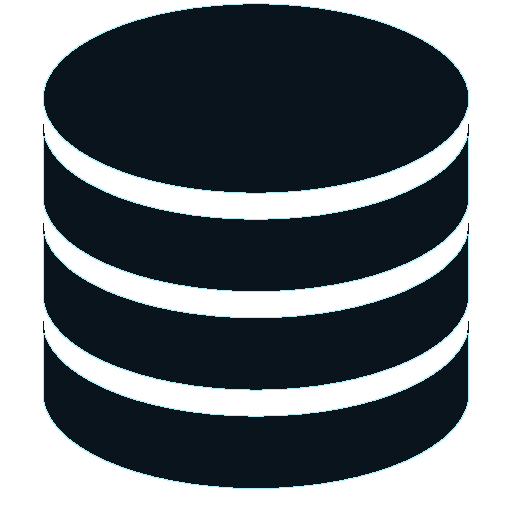 GEOSS Supply Systems
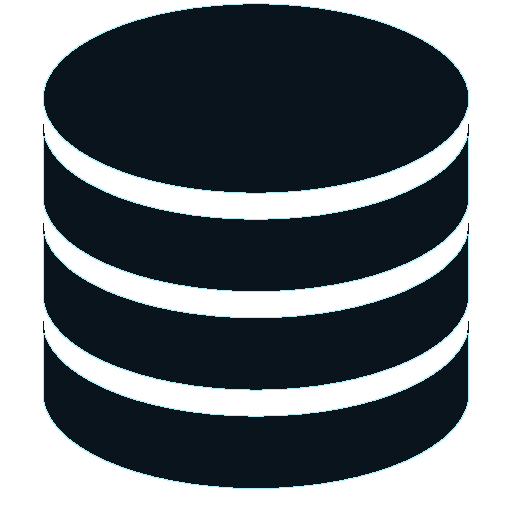 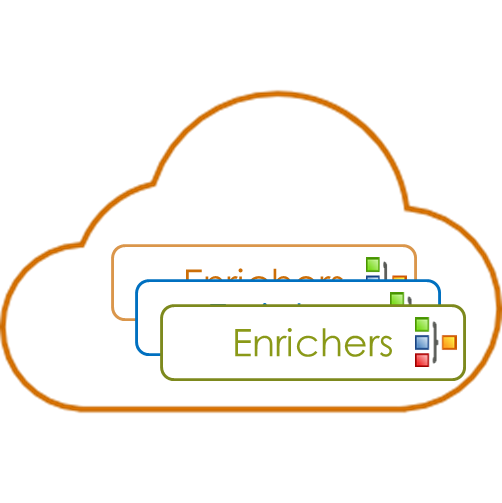 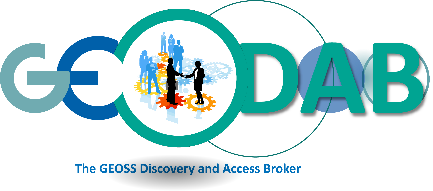 Rules
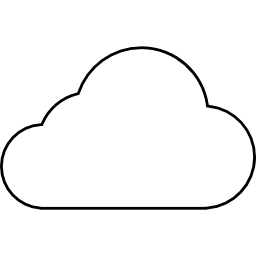 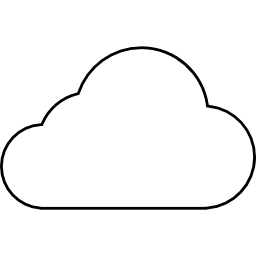 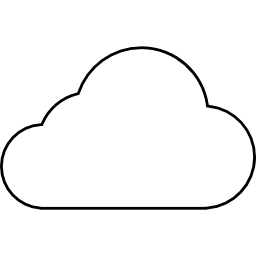 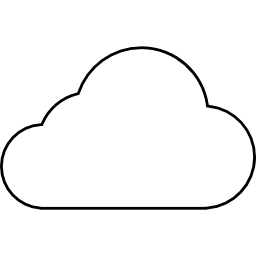 Harvest
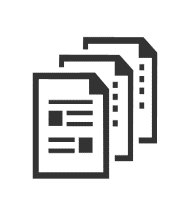 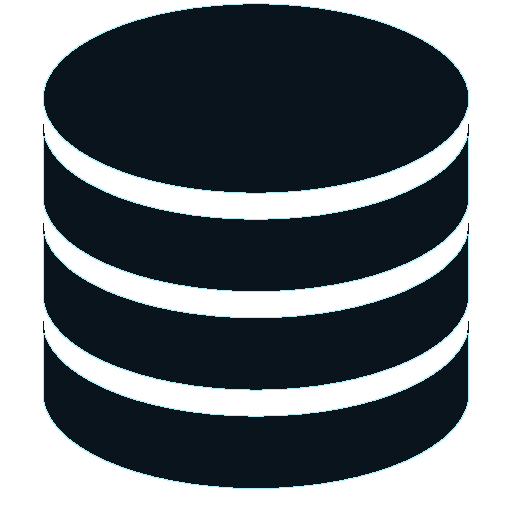 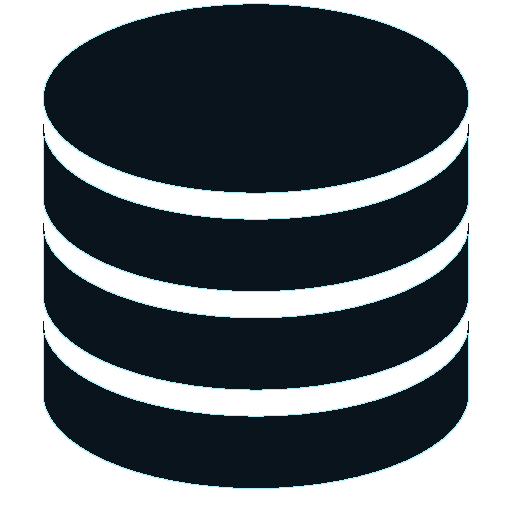 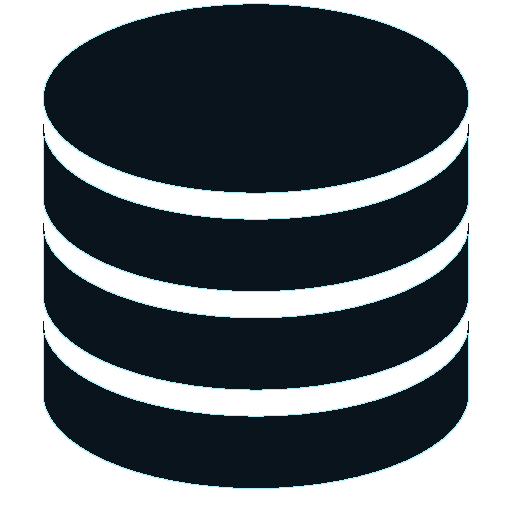 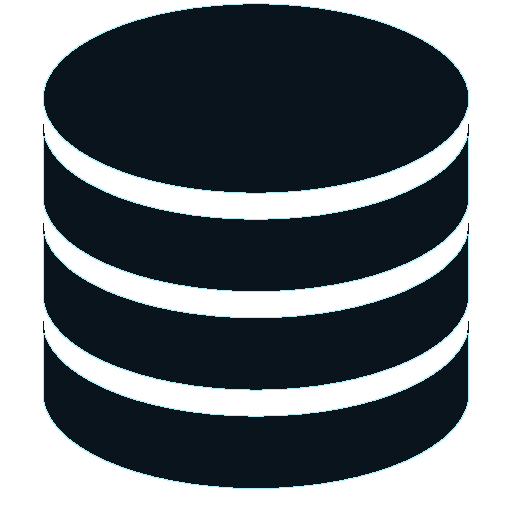 Analyzer
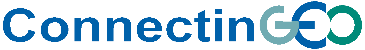 Knowledge
systems (e.g. URR)